Chapter 5: DataLink Layer
Course on Computer Communication and Networks, CTH/GU

The slides are adaptation of the slides made available by the authors of the course’s main  textbook
Slides with darker background are for extra information or background/context
5: DataLink Layer
5-1
Link layer: context
transportation analogy
trip from Princeton to Lausanne
limo: Princeton to JFK
plane: JFK to Geneva
train: Geneva to Lausanne
tourist = datagram
transport segment = communication link
transportation mode = link layer protocol
travel agent = routing algorithm
Datagram transferred by different link protocols over different links:
e.g., Ethernet on first link, frame relay on intermediate links, 802.11 on last link
Each  link protocol provides different services
e.g., may or may not provide rdt over link
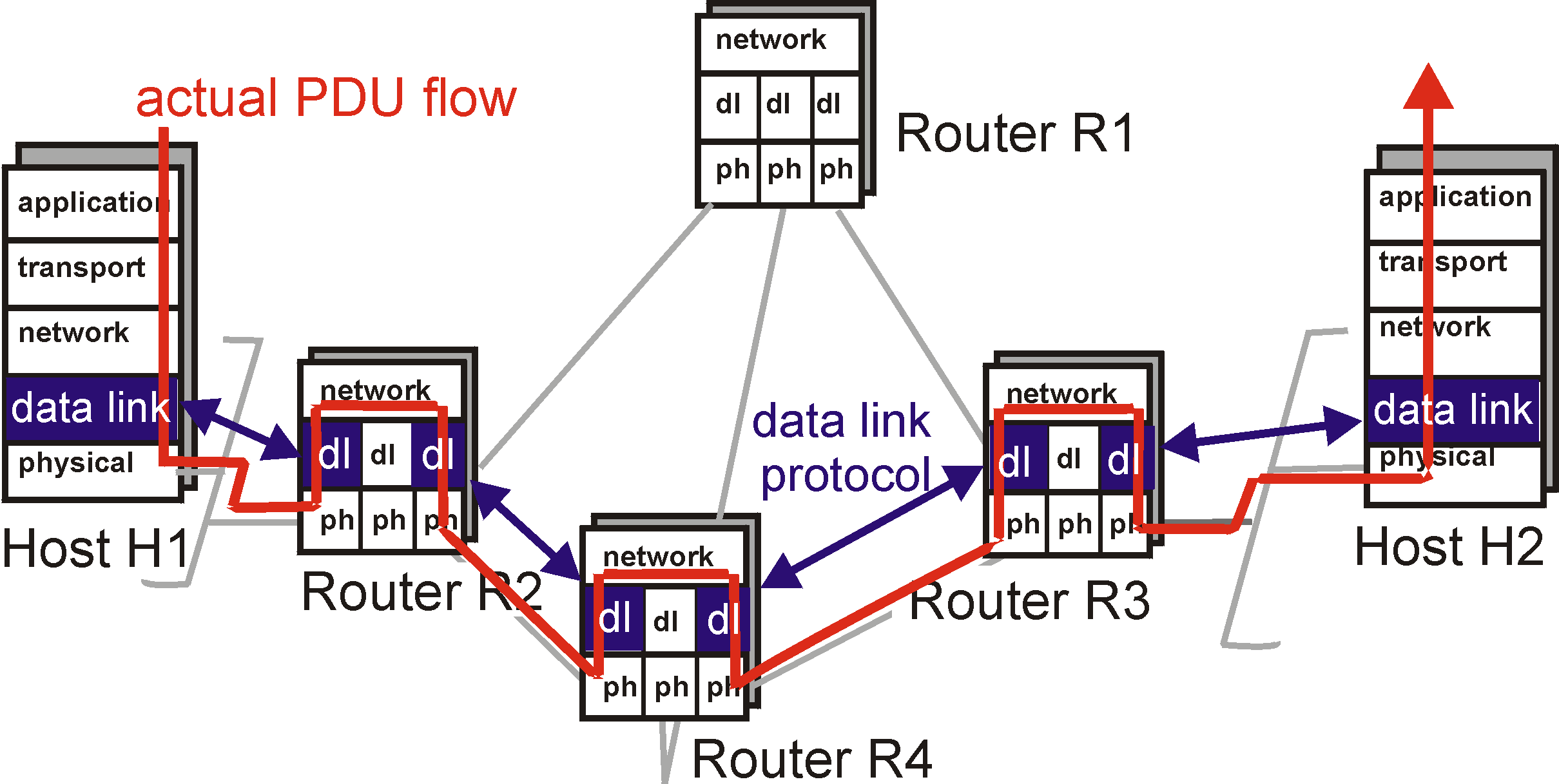 5: DataLink Layer
5-2
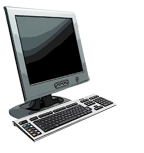 application
transport
network
link
link
physical
Where is the link layer implemented?
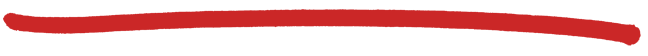 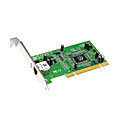 in each and every host
link layer implemented in “adapter” (aka network interface card NIC) or on a chip
Ethernet card, 802.11 card; Ethernet chipset
implements link, physical layer
attaches into host’s system buses
combination of hardware, software, firmware
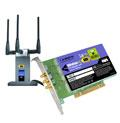 cpu
memory
host 
bus 
(e.g., PCI)
controller
physical
transmission
network adapter
card
Link Layer
5-3
Adapters communicating
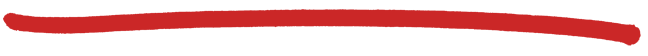 datagram
datagram
controller
controller
receiving host
sending host
datagram
frame
receiving side
looks for errors, rdt, flow control, etc
extracts datagram, passes to upper layer at receiving side
sending side:
encapsulates datagram in frame
adds error checking bits, rdt, flow control, etc.
Link Layer
5-4
Link layer services
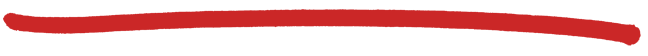 framing, link access: 
encapsulate datagram into frame (header, trailer)
Link-layer addresses in frame headers to identify source, dest  
different from IP address!
channel access if shared medium
reliable delivery between adjacent nodes
we learned how to do this already (chapter 3)!
seldom used on low bit-error link (fiber, some twisted pair)
wireless links: high error rates; error detection and correction applicable
error detection: 
receiver detect errors caused by signal attenuation, noise. 
error correction: 
receiver identifies and corrects bit error(s) without resorting to retransmission
flow control: 
pacing between adjacent sending and receiving nodes
Link Layer
5-5
Link Layer
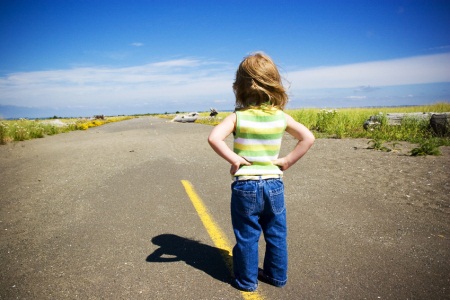 5.1 Introduction and services
5.3 Multiple access protocols


(5.2 Error detection and correction )


*grey items will be treated as complement, in subsequent lecture
LAN technology
5.5 Ethernet
5.6 Interconnection
5.4 Link-Layer Addressing

5.9 A day in the life of a web request
(5.7 PPP
5.8 Link Virtualization: ATM and MPLS)
Framing
5: DataLink Layer
5-6
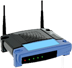 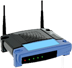 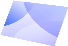 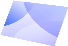 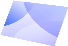 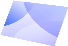 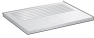 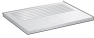 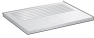 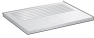 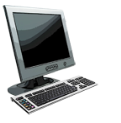 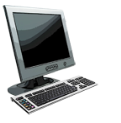 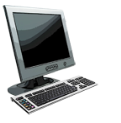 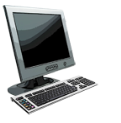 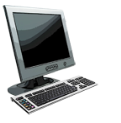 access links, protocols
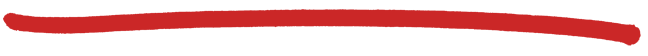 two types of “links”:
point-to-point
PPP for dial-up access
point-to-point link between Ethernet switch, host
broadcast (shared wire or medium), eg
old-fashioned Ethernet
802.11 wireless LAN
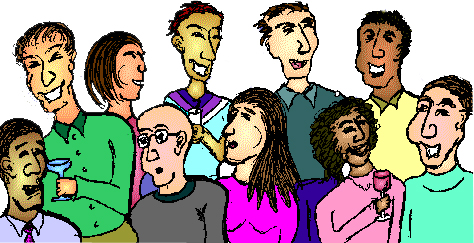 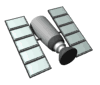 shared RF
 (e.g., 802.11 WiFi)
shared RF
(satellite)
shared wire (e.g., 
cabled Ethernet)
humans at a
cocktail party 
(shared air, acoustical)
Link Layer
5-7
i.e. (Multiple access)
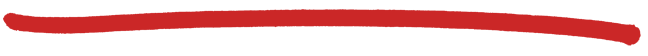 single shared broadcast channel 
two or more simultaneous transmissions by nodes: interference 
collision if node receives two or more signals at the same time

multiple access protocol
distributed algorithm that determines how nodes share channel, i.e., determine when node can transmit
communication about channel sharing must use channel itself! 
no out-of-band channel for coordination
Link Layer
5-8
An ideal multiple access protocol
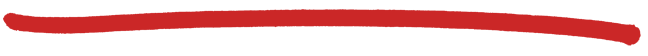 given: broadcast channel of rate R bps
desiderata:
1. when one node wants to transmit, it can send at rate R.
2. when M nodes want to transmit, each can send at average rate R/M
3. fully decentralized:
no special node to coordinate transmissions
no synchronization of clocks, slots
4. simple
Link Layer
5-9
MAC protocols: taxonomy
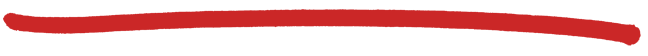 three broad classes:
channel partitioning
divide channel into smaller “pieces” (time slots, frequency, code)
allocate piece to node for exclusive use
random access
channel not divided, allow collisions
“recover” from collisions
“taking turns”
nodes take turns, but nodes with more to send can take longer turns
Link Layer
5-10
Channel Partitioning MAC protocols: TDMA, FDMA
FDMA: frequency division multiple access 
each station assigned fixed frequency band
unused transmission time in frequency bands goes idle 
example: 6-station LAN, 1,3,4 have pkt, frequency bands 2,5,6 idle
TDMA: time division multiple access 
access to channel in "rounds" 
each station gets fixed length slot (length = pkt trans time) in each round 
unused slots go idle 
example: 6-station LAN, 1,3,4 have pkt, slots 2,5,6 idle
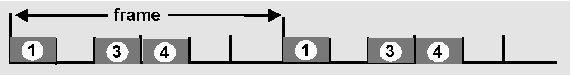 frequency bands
Channel Partitioning CDMA
CDMA: Code Division Multiple Access
allows each station to transmit over the entire frequency spectrum all the time.
simultaneous transmissions are separated using coding theory. 
used mostly in wireless broadcast channels (cellular, satellite, etc) – we will study it in the wireless context
has been ”traditionally” used in the military

Observe:
MUX = speak person-to-person in designated space
CDMA = ”shout” using different languages: the ones who know the language will get what you say
5: DataLink Layer
5-12
MAC protocols: taxonomy
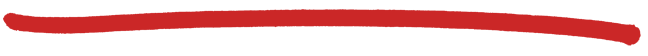 three broad classes:
channel partitioning
divide channel into smaller “pieces” (time slots, frequency, code)
allocate piece to node for exclusive use
random access
channel not divided, allow collisions
“recover” from collisions
“taking turns”
nodes take turns, but nodes with more to send can take longer turns
Link Layer
5-13
Random access protocols
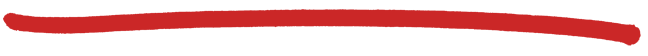 when node has packet to send
transmit at full channel data rate R.
no a priori coordination among nodes
random access MAC protocol specifies: 
how to detect collisions
how to recover from collisions (e.g., via delayed retransmissions)
examples of random access MAC protocols:
slotted ALOHA
ALOHA
CSMA, CSMA/CD, CSMA/CA
Link Layer
5-14
Slotted ALOHA
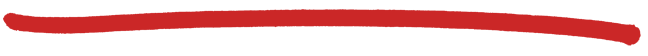 operation:
when node obtains fresh frame (from upper layer protocol), it transmits in next slot
if no collision: ok
if collision: node retransmits frame in each subsequent slot with prob. p until success
assumptions:
all frames same size
time divided into equal size slots (time to transmit 1 frame)
nodes start to transmit only at slot beginning 
nodes are synchronized
if 2 or more nodes transmit in slot, all nodes detect collision
Link Layer
5-15
Slotted ALOHA
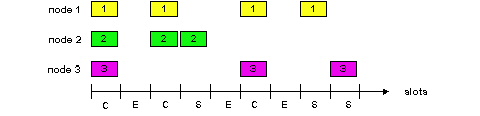 Pros
single active node can continuously transmit at full rate of channel
highly decentralized: only slots in nodes need to be in sync
simple
Cons
collisions, wasting slots
idle slots
clock synchronization
5: DataLink Layer
5-16
Slotted Aloha efficiency
Efficiency : long-run fraction of successful slots (many nodes, all with many frames to send)
Q: max fraction of 
successful transmissions?
A: Suppose N stations, each transmits in slot with probability p
prob. successful transmission is:
	       
P[specific node succeeds]= p (1-p)(N-1)

P[any of N nodes succeeds]
            = N p (1-p)(N-1)
5: DataLink Layer
5-17
0.4
0.3
Slotted Aloha
0.2
0.1
Pure Aloha
1.5
2.0
0.5
1.0
G = offered load = #frames per frame-time
Pure Aloha vs slotted Aloha
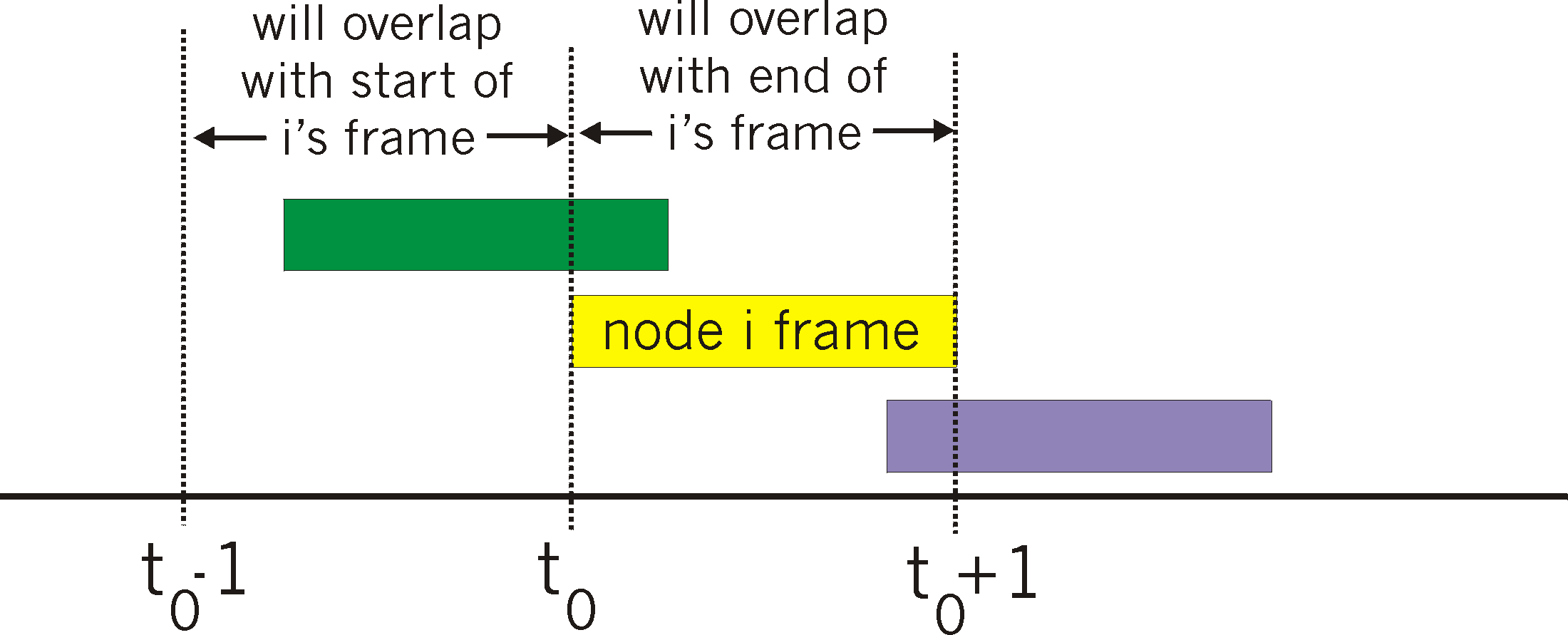 P(success by any of N nodes) = N p . (1-p)2N = 
                                        i.e. N p P(no other node transmits in [p0-1,p0] .
                                         P(no other node transmits in [p0,p0+1] 
                                     =(as n -> infty …)
                                                        1/(2e) = .18
S = throughput = “goodput” 
     (success rate)
5: DataLink Layer
5-18
CSMA: Carrier Sense Multiple Access
CSMA: listen before transmit:
If channel sensed busy, defer transmission 
back-off, random interval
If/when channel sensed idle:
p-persistent CSMA: transmit immediately with probability p; with probablility 1-p retry after random interval
non-persistent CSMA: transmit after random interval

human analogy: don’t interrupt others!
5: DataLink Layer
5-19
CSMA collisions
spatial layout of nodes along ethernet
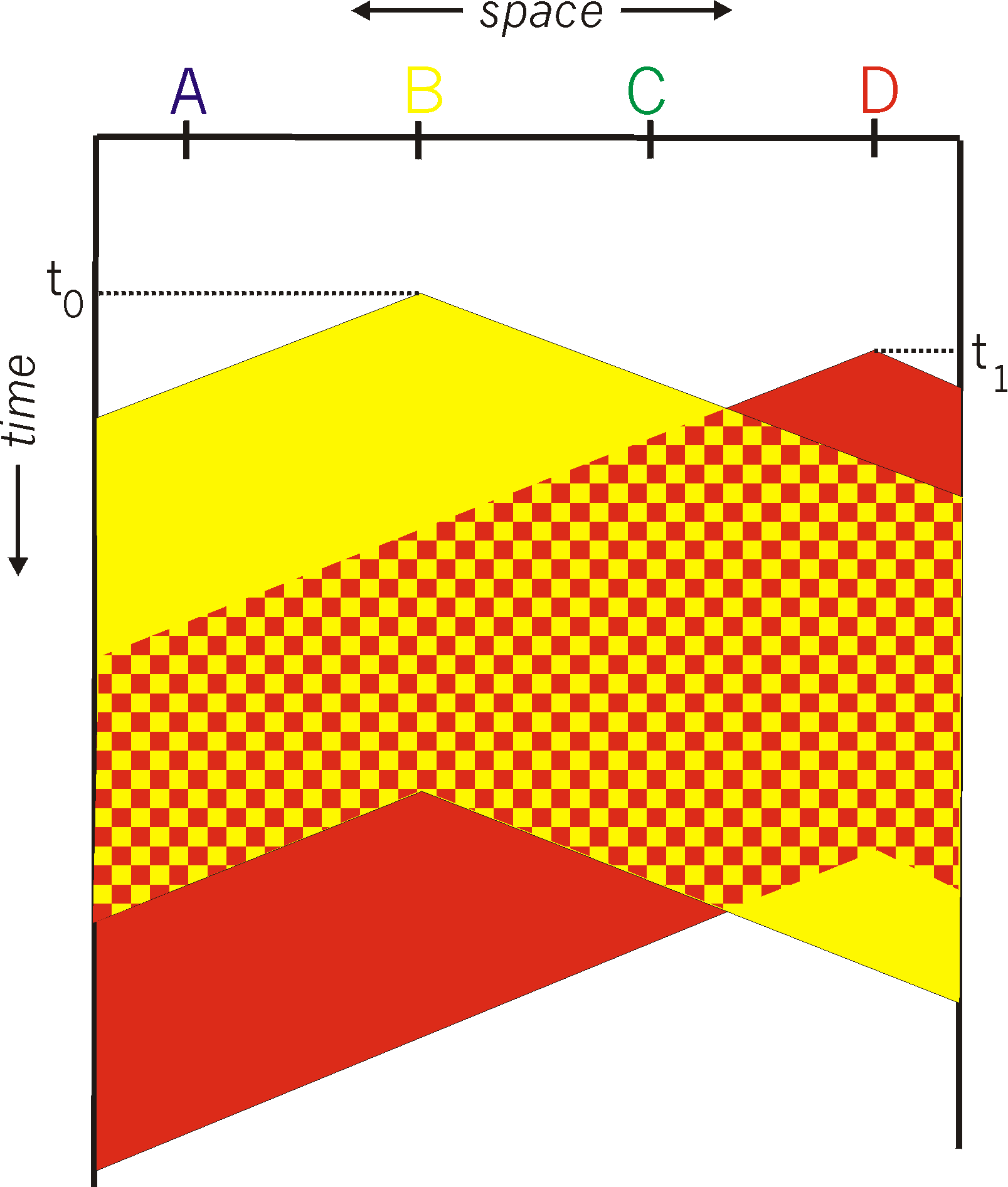 collisions can occur:
Due to propagation delay, two nodes may not hear each other’s transmission
collision:
entire packet transmission 
time wasted
note:
role of distance and propagation delay (d)in determining collision 
(collision-detection delay <= 2d)
5: DataLink Layer
5-20
CSMA/CD (Collision Detection)
CSMA/CD: carrier sensing, deferral as in CSMA
colliding transmissions aborted, reducing channel wastage 
persistent or non-persistent retransmission

collision detection: 
easy in wired LANs: measure signal 
strengths, compare transmitted,
 received signals
different in wireless LANs:
transmitter/receiver not “on” 
simultaneously; collision at the 
receiver matters, not the sender

human analogy: the polite 
conversationalist
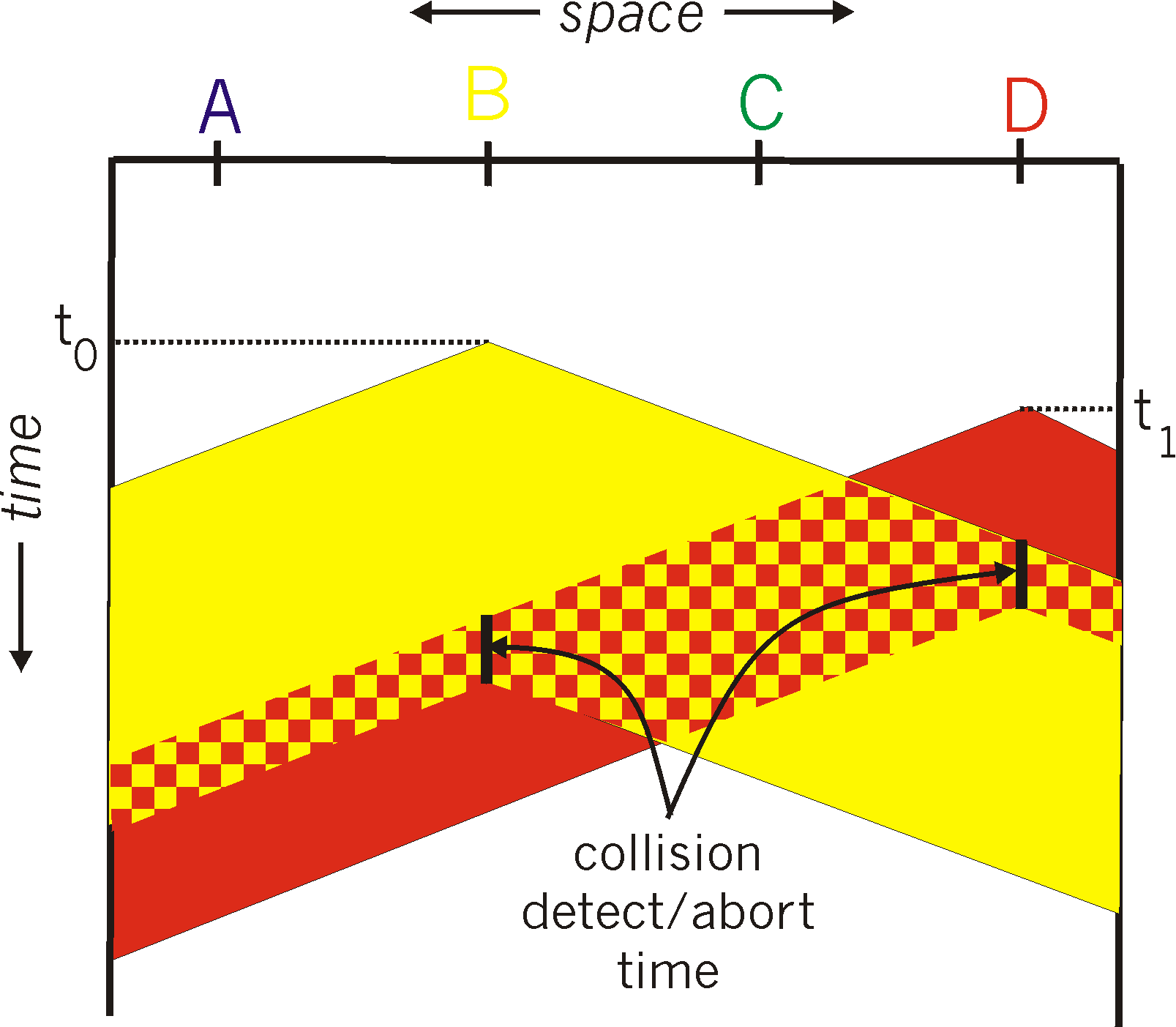 5-21
MAC protocols: taxonomy
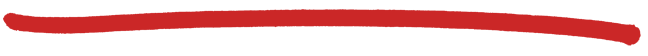 three broad classes:
channel partitioning
divide channel into smaller “pieces” (time slots, frequency, code)
allocate piece to node for exclusive use
random access
channel not divided, allow collisions
“recover” from collisions
“taking turns”
nodes take turns, but nodes with more to send can take longer turns
Link Layer
5-22
Trade-off in MAC:
channel partitioning MAC protocols:
share channel efficiently and fairly at high load
inefficient at low load: delay in channel access, bandwidth allocated even if only 1 active node! 
Random access MAC protocols
efficient at low load: single node can fully utilize channel
high load: collision overhead
“taking turns” protocols
look for best of both worlds!
5: DataLink Layer
5-23
“Taking Turns” MAC protocols
Token passing:
control token-frame passed from one node to next sequentially.
not pure broadcast
concerns:
token overhead 
latency
single point of failure (token)

other: token bus, take-turns + reservation; see extra slides @ end of lecture
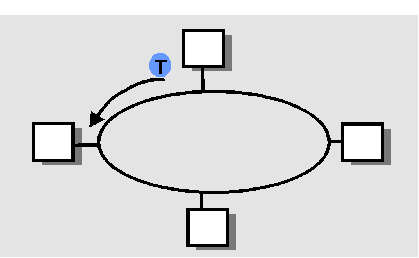 5: DataLink Layer
5-24
Summary of MAC protocols
What do you do with a shared media?
Channel Partitioning, by time, frequency or code
Time Division, Frequency Division
Random partitioning (dynamic), 
ALOHA, S-ALOHA, CSMA, CSMA/CD
carrier sensing: easy in some technologies (wire), hard in others (wireless)
CSMA/CD used in Ethernet
CSMA/CA used in 802.11 (to be studied in wireless)
Taking Turns
polling, token passing
Bluetooth, FDDI, IBM Token Ring
5: DataLink Layer
5-25
Link Layer
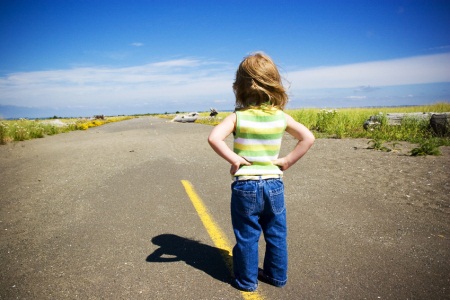 5.1 Introduction and services
5.3Multiple access protocols


(5.2 Error detection and correction )


*grey items will be treated as complement, in subsequent lecture
LAN technology
5.5 Ethernet
5.6 Interconnection
5.4 Link-Layer Addressing

5.9 A day in the life of a web request
(5.7 PPP
5.8 Link Virtualization: ATM and MPLS)
Framing
5: DataLink Layer
5-26
Ethernet
“dominant” wired LAN technology: 
cheap $20 for 100Mbs!
first widely used LAN technology
Simpler, cheaper than token LANs and ATM
Kept up with speed race: 10 Mbps – 100 Gbps
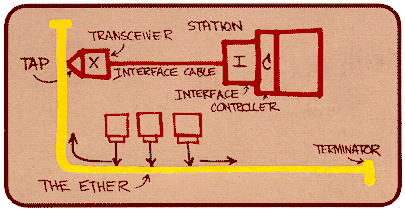 Metcalfe’s Ethernet
sketch
5: DataLink Layer
5-27
Ethernet: uses CSMA/CD
A: sense channel, if idle 
then {
		      transmit and monitor the channel; 
If detect another transmission 
  then { 
       abort and send jam signal; 
update # collisions; 
delay as required by exponential backoff algorithm; 
goto A
}
 else {done with the frame; set collisions to zero}
}
else {wait until ongoing transmission is over and goto A}
5: DataLink Layer
5-28
Ethernet’s CSMA/CD (more)
Jam Signal: make sure all other transmitters are aware of collision; 48 bits; 
Exponential Backoff: 
Goal: adapt retransmission attempts to estimated current load
heavy load: random wait will be longer
first collision: choose K from {0,1} 
(delay is K x  frame-transmission time)
after m (<10) collisions: choose K from {0,…, 2^m}…
after ten or more collisions, choose K from {0,1,2,3,4,…,1023}
5: DataLink Layer
5-29
Ethernet (CSMA/CD) Limitation
Recall:  collision detection interval = 2*Propagation delay along the LAN
This implies a minimum frame size and/or a maximum wire length



Critical factor:
a = 2 * propagation_delay / frame_transmission_delay
5: DataLink Layer
5-30
Star topology
bus topology popular through mid 90s
all nodes in same collision domain (can collide with each other)
today: star topology prevails (more bps, shorter distances)
Hub or active switch in center
(more in a while)
switch
bus: coaxial cable
star
5: DataLink Layer
5-31
Ethernet Frame Structure
Sending adapter encapsulates IP datagram (or other network layer protocol packet) in Ethernet frame



Preamble: 7 bytes with pattern 10101010 followed by one byte with pattern 10101011
to synchronize receiver and sender clock rates
Addresses: 6 bytes, frame is received by all adapters on a LAN and dropped if address does not match
Type: indicates the higher layer protocol, mostly IP but others may be supported 
CRC: checked at receiver, if error is detected, the frame is simply dropped
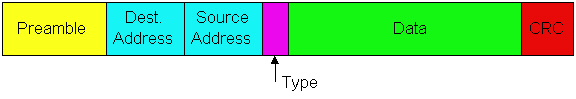 5: DataLink Layer
5-32
application
transport
network
link
physical
fiber physical layer
copper (twisted
pair) physical layer
802.3 Ethernet Standards: Link & Physical Layers
many different Ethernet standards
common MAC protocol and frame format
different speeds: 2 Mbps, 10 Mbps, 100 Mbps, 1Gbps, 10G bps
different physical layer media: fiber, cable
MAC protocol
and frame format
100BASE-T2
100BASE-FX
100BASE-TX
100BASE-BX
100BASE-SX
100BASE-T4
5: DataLink Layer
5-33
Ethernet: Unreliable, connectionless
connectionless: No handshaking between sending and receiving NICs 
unreliable: receiving NIC doesn’t send acks or nacks to sending NIC
stream of datagrams passed to network layer can have gaps (missing datagrams)
gaps will be filled if app is using TCP
otherwise, app will see gaps
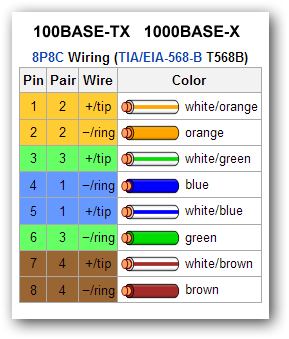 5: DataLink Layer
5-34
Link Layer
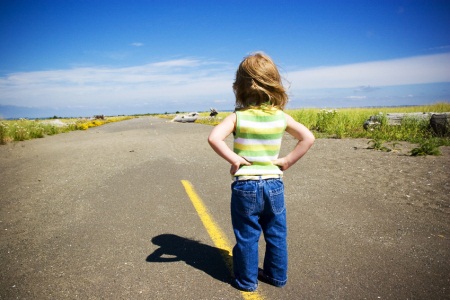 5.1 Introduction and services
5.3Multiple access protocols


(5.2 Error detection and correction )


*grey items will be treated as complement, in subsequent lecture
LAN technology
5.5 Ethernet
5.6 Interconnection
5.4 Link-Layer Addressing

5.9 A day in the life of a web request
(5.7 PPP
5.8 Link Virtualization: ATM and MPLS)
Framing
5: DataLink Layer
5-35
Interconnecting with hubs
Hubs are essentially physical-layer repeaters:
bits coming from one link go out all other links 
at the same rate (no frame buffering)
no CSMA/CD at hub: adapters detect collisions (one large collision domain)
provides net management functionality (monitoring, statistics)
Extends distance between nodes
Can’t interconnect different standards, e.g. 10BaseT & 100BaseT
hub
hub
hub
hub
http://www.youtube.com/watch?v=reXS_e3fTAk&feature=related (video link)
5: DataLink Layer
5-36
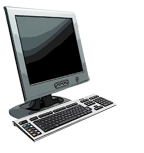 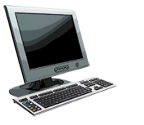 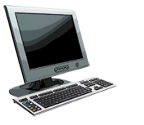 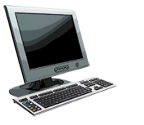 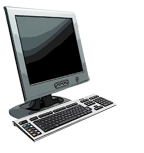 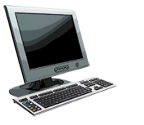 Switch: multiple simultaneous transmissions
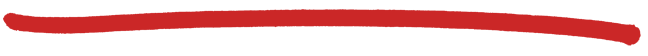 switches buffer packets
Ethernet protocol used on each incoming link, but no collisions; full duplex
each link is its own collision domain
switching: A-to-A’ and B-to-B’ can transmit simultaneously, without collisions
A
B
C’
1
2
6
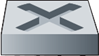 4
5
3
B’
C
forwarding: how to know LAN segment on which to forward frame?
looks like a routing problem…
A’
switch with six interfaces
(1,2,3,4,5,6)
Link Layer
5-37
Source: A
Dest: A’
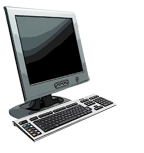 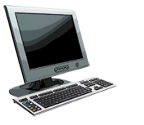 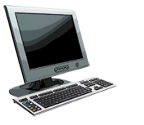 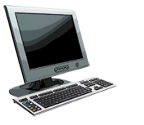 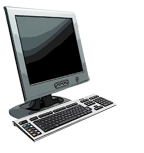 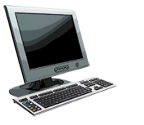 MAC addr   interface    TTL
60
1
A
A A’
Switch: self-learning
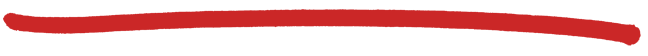 switch learns which hosts can be reached through which interfaces
when frame received, switch “learns”  location of sender: incoming LAN segment
records sender/location pair in switch table
A
B
C’
1
2
6
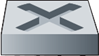 4
5
3
B’
C
A’
Switch table 
(initially empty)
Link Layer
5-38
Switch: frame filtering/forwarding
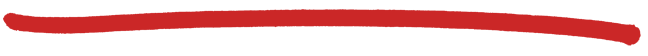 when  frame received at switch:
1. record incoming link, MAC address of sending host
2. index switch table using MAC destination address
3. if entry found for destination  then {
     if destination on segment from which frame arrived       then drop frame
           else forward frame on interface indicated by entry
       }   
      else flood  /* forward on all interfaces except 				arriving interface */
Link Layer
5-39
Switch Learning: example
Suppose C sends a frame to D and D replies with a frame to C
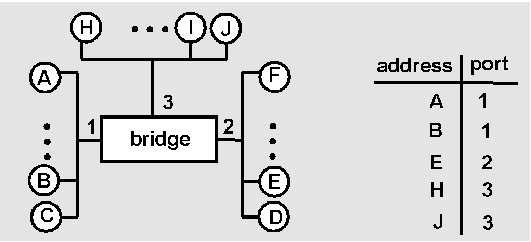 switch
C sends frame, switch has no info about D, so floods 
switch notes that C is on port 1 
frame ignored on upper LAN 
frame received by D
D generates reply to C, sends 
switch sees frame from D 
switch notes that D is on interface 2 
switch knows C on interface 1, so selectively forwards frame out via interface 1
5: DataLink Layer
5-40
Switch: traffic isolation
switch
hub
hub
hub
switch installation breaks subnet into LAN segments
switch filters packets: 
same-LAN-segment frames not usually forwarded onto other LAN segments
segments become separate collision  domains
collision domain
collision domain
collision domain
5: DataLink Layer
5-41
network
link
physical
link
physical
datagram
datagram
frame
frame
frame
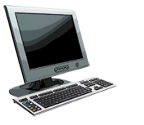 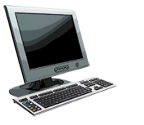 Switches vs. routers
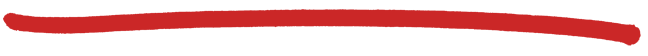 application
transport
network
link
physical
both are store-and-forward: 
routers: network-layer devices (examine network-layer headers)
switches: link-layer devices (examine link-layer headers)

both have forwarding tables:
routers: compute tables using routing algorithms, IP addresses
switches: learn forwarding table using flooding, learning, MAC addresses
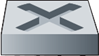 switch
application
transport
network
link
physical
Link Layer
5-42
Summary comparison
5: DataLink Layer
5-43
Link Layer
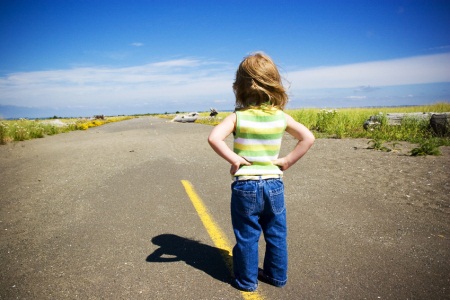 5.1 Introduction and services
5.3Multiple access protocols


(5.2 Error detection and correction )


*grey items will be treated as complement, in subsequent lecture
LAN technology
5.5 Ethernet
5.6 Interconnection
5.4 Link-Layer Addressing

5.9 A day in the life of a web request
(5.7 PPP
5.8 Link Virtualization: ATM and MPLS)
Framing
5: DataLink Layer
5-44
LAN Addresses
32-bit IP address: 
network-layer address
used to get datagram to destination network (recall IP network definition)
LAN (or MAC or physical) address: 
to get datagram from 
one interface to another 
physically-connected 
interface (same network)
48 bit MAC address 
(for most LANs)
burned in NIC’s  ROM
(sometimes configurable)
Broadcast address =
FF-FF-FF-FF-FF-FF
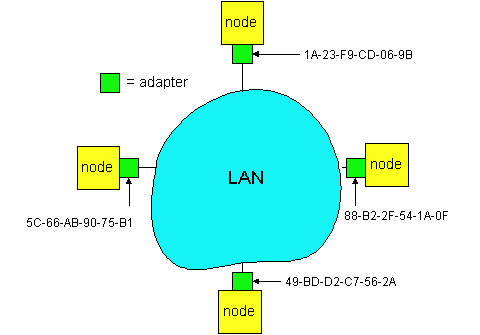 5: DataLink Layer
5-45
LAN Address (more)
MAC address allocation administered by IEEE
manufacturer buys portion of MAC address space (to assure uniqueness)

Analogy:
         (a) MAC address: like People’s Names or PersonalNum’s
         (b) IP address: like postal address
 MAC flat address  => portability 
can move LAN card from one LAN to another
IP hierarchical address NOT portable
 depends on network to which one attaches
5: DataLink Layer
5-46
223.1.1.1
223.1.2.1
E
B
A
223.1.1.2
223.1.2.9
223.1.1.4
223.1.2.2
223.1.3.27
223.1.1.3
223.1.3.2
223.1.3.1
Recall earlier routing discussion
Starting at A, given IP datagram addressed to B:
look up net. address of B, find B on same net. as A
link layer sends datagram to B inside link-layer frame
frame source,
dest address
datagram source,
dest address
A’s IP
addr
B’s IP
addr
A’s MAC
addr
B’s MAC
addr
IP payload
datagram
frame
5: DataLink Layer
5-47
Question: how to determine
MAC address of B
given B’s IP address?
ARP: Address Resolution Protocol
Each IP node (Host, Router) on LAN has  ARP table

ARP Table: IP/MAC address mappings 
< IP address; MAC address; TTL>
        <  …………………………..   >
TTL (Time To Live): time to cache (typically 20 min); afterwards: 

A broadcasts ARP query pkt, containing B's IP address 
B receives ARP packet, replies to A with its (B's) physical layer address 
A caches (saves) IP-to-physical address pairs until they time out
soft state: information that times out (goes away) unless refreshed
Broadcast address =
FF-FF-FF-FF-FF-FF
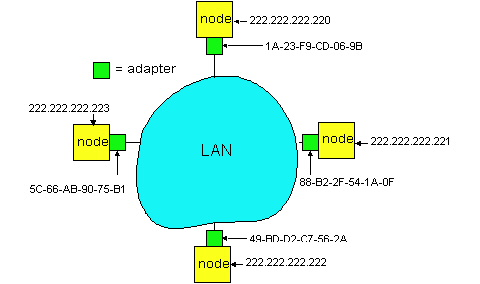 5: DataLink Layer
5-48
Addressing: routing to another LAN
88-B2-2F-54-1A-0F
74-29-9C-E8-FF-55
E6-E9-00-17-BB-4B
222.222.222.221
1A-23-F9-CD-06-9B
111.111.111.111
222.222.222.222
222.222.222.220
111.111.111.110
R
111.111.111.112
49-BD-D2-C7-56-2A
CC-49-DE-D0-AB-7D
A
B
walkthrough: send datagram from A to B via R
                     assume  A knows B’s IP address










two ARP tables in  router R, one for each IP network (LAN)
5: DataLink Layer
5-49
88-B2-2F-54-1A-0F
74-29-9C-E8-FF-55
E6-E9-00-17-BB-4B
222.222.222.221
1A-23-F9-CD-06-9B
111.111.111.111
222.222.222.222
222.222.222.220
A
B
111.111.111.110
R
111.111.111.112
49-BD-D2-C7-56-2A
CC-49-DE-D0-AB-7D
A creates IP datagram with source A, destination B
Network layer finds out I should be forwarded to R 
A uses ARP to get R’s MAC address for 111.111.111.110
A creates link-layer frame with R's MAC address as dest, frame contains A-to-B IP datagram
A’s NIC sends frame 
R’s NIC receives frame 
R removes IP datagram from Ethernet frame, sees its destined to B
R uses ARP to get B’s MAC address 
R creates frame containing A-to-B IP datagram; sends to B
This is a really important
example – make sure you
understand!
5: DataLink Layer
5-50
Link Layer
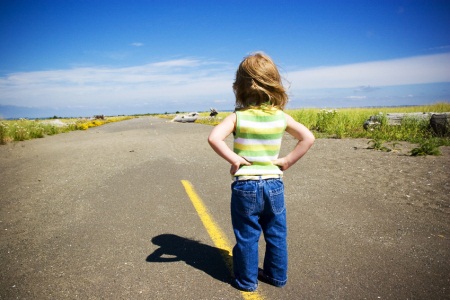 5.1 Introduction and services
5.3Multiple access protocols


(5.2 Error detection and correction )


*grey items will be treated as complement, in subsequent lecture
LAN technology
5.5 Ethernet
5.6 Interconnection
5.4 Link-Layer Addressing

5.9 A day in the life of a web request
(5.7 PPP
5.8 Link Virtualization: ATM and MPLS) 
Framing
5: DataLink Layer
5-51
Review questions for this part
Why both link-level and end-end reliability?
Medium access methods: how they work, pros and cons
Partitioning
Random access
Reservation
Aloha vs CSMA/CD
Ethernet: protocol, management of collisions, connections
Switches vs routers
Addressing in link layer
5: DataLink Layer
5-52
Extra slides/topics
Data Link Layer
5-53
IEEE 802.4 Standard (General Motors Token Bus)(not in must-study material)
Contention systems limitation: worst-case delay until successful transmission is unlimited => not suitable for real-time traffic
Solution: token-passing, round robin
token = special control frame; only  the holding station can transmit; then it passes it to another station, i.e. for token bus,  the next in the logical ring
4 priority classes of traffic, using timers
Logical ring-maintenance: distributed strategy
Robust, somehow complicated though
5: DataLink Layer
5-54
IEEE Standard 802.5 (Token Ring) (not in must-study material)
Motivation: instead of complicated token-bus, have a physical ring
Principle: Each bit arriving at an interface is copied into a 1-bit buffer (inspected and/or modified); then copied out to the ring again. 
copying step introduces a 1-bit delay at each interface.
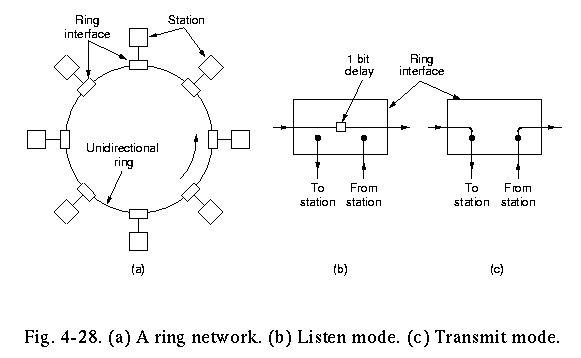 5: DataLink Layer
5-55
Token Ring operation
to transmit a frame, a station is required to seize the token and remove it from the ring before transmitting. 
bits that have propagated around the ring are removed from the ring by the sender (the receiver in FDDI). 
After a station has finished transmitting the last bit of its frame, it must regenerate the token.
5: DataLink Layer
5-56
IEEE 802.5 Ring: Maintenance (not in must-study material)
Centralised: a “monitor” station oversees the ring:
generates token when  lost
cleans the ring when garbled/orphan frames appear

If the monitor goes away, a convention protocol ensures that another station is elected as a monitor (e.g. the one with  highest  identity)
If the monitor gets ”mad”, though…..
5: DataLink Layer
5-57
IEEE 802.5 Ring: Priority Algorithm (not in must-study material)
Station S
upon arrival of frame f:
set prior(f) := max{prior(f), prior(S)} 
forward(f)
upon arrival of T
if prior(T)>prior(S) then forward(T)
else send own frame f with prior(f):=0
wait until f comes back
prior(T):=prior(f)
forward(T)
5: DataLink Layer
5-58
Reservation-based protocols
Distributed Polling – Bit-map protocol: 
time divided into slots
begins with N short reservation slots 
station with message to send posts reservation during its slot
reservation seen by all stations
reservation slot time equal to channel end-end propagation delay (why?) 
after reservation slots, message transmissions ordered by known priority
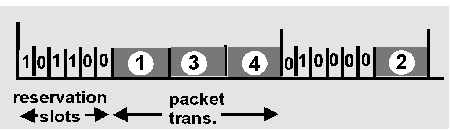 5: DataLink Layer
5-59
Switches (bridges): cont.
Link Layer devices: operate on frames, examining header and selectively forwarding frame based on its destination
filtering: same-LAN-segment frames not forwarded to other seg’s 
Advantages:
Isolates collision domains: 
higher total max throughput
no limit on number of nodes nor distances
Can connect different net-types (translational, …)
Transparent: no need for any change to hosts LAN adapters

forwarding: how to know LAN segment on which to forward frame?
looks like a routing problem…
switch
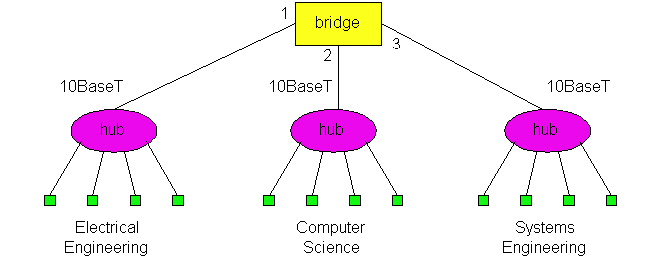 5: DataLink Layer
5-60